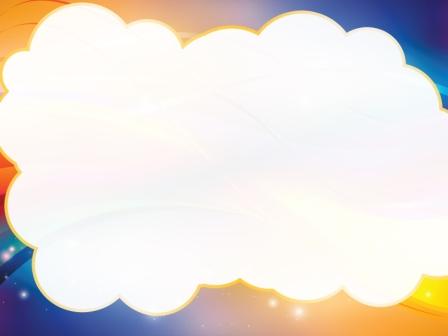 «ВЗАИМОДЕЙСТВИЕ
ДОШКОЛЬНОГО УЧРЕЖДЕНИЯ 
И СЕМЬИ»
СТРЕМИМСЯ К БЕЗКОНФЛИКТНОМУ ОБЩЕНИЮ
(СЕМИНАР)
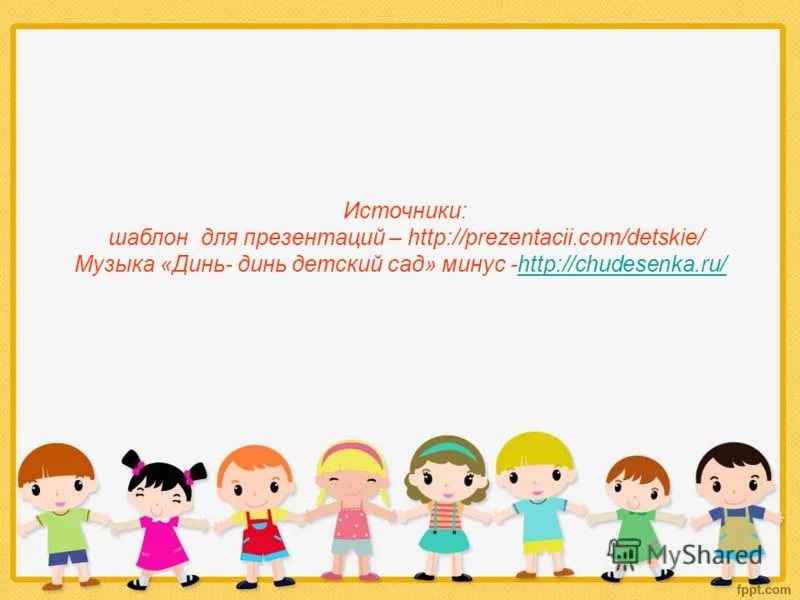 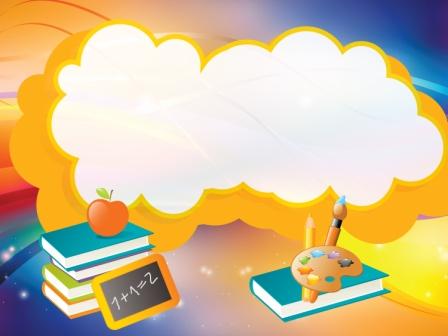 «От того, как прошло детство, кто вёл ребенка за руку в детские годы, что вошло в его разум и сердце из окружающего мира – от этого в решающей степени зависит, каким человеком станет сегодняшний малыш».
В.А.Сухомлинский
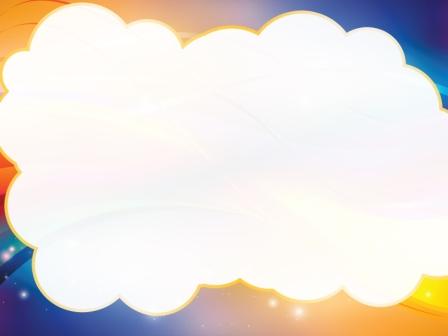 Общение - многозначительный ритуал, это не только то, что говорится словами. Это язык поступков, взглядов, касаний, шагов навстречу или друг от друга.
Общение - это взаимодейст­вие людей, направленное на со­гласование и объединение их усилий с целью налаживания от­ношений и достижения общего результата
Взаимодействие представляет собой системное и устойчивое выполнение действий, которые направлены на то, чтобы вызвать ответную реакцию партнера, причем вызванная реакция в свою очередь порождает реакцию взаимодействующего.
из физического контакта;
совместного перемещения в пространстве;
совместного группового или массового действия;
духовного;
вербального.
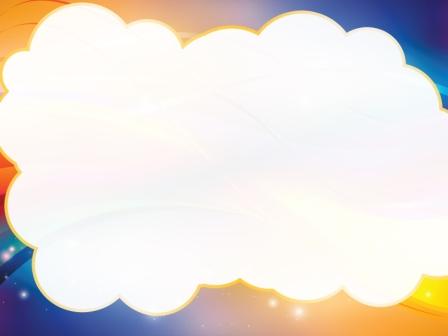 типы поведения по отношению к партнерам по взаимодействию
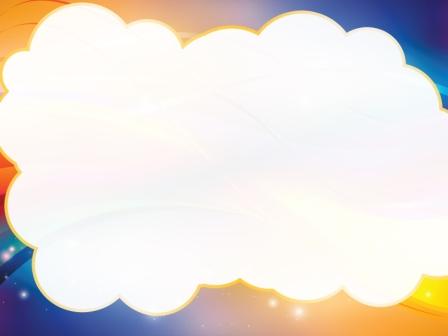 коммуникативные черты характера
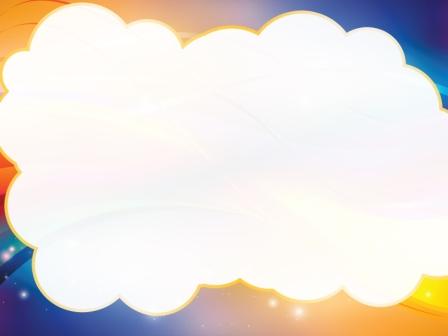 Условия, необходимые для оптимального педагогического общения:
Умение слушать людей - как конкретное проявление интереса к людям. Нередко, кстати, не обращают внимания на то, что признаком интересного собеседника является умение не только говорить, сколько умение слушать. К сожалению, имеется явный дефицит благодарных слушателей, и если вам удается стать хорошим слушателем, симпатии людей потянутся к вам, поскольку им нравится те, с кем они могут удовлетворить свою потребность выговориться.
 Старайтесь быть доброжелательными по отношению к людям, поскольку в сфере общения неумолимо работает закон вза­имного отклика.
 Улыбайтесь, в общении с людьми очень много значит улыбка для взаимных симпатий. Она греет и создает аванс по­ложительного отношения.
 Изучайте потребности людей и пытайтесь полезно их удовлетворять, проявляйте интерес к интересам другого. Самый верный путь к сердцу человека - это беседа с ним о том, что он ценит превыше всего.
 Умейте завоевать авторитет в педагогическом общении че­рез способность дать почувствовать людям их значительность, уважение к их мнению.
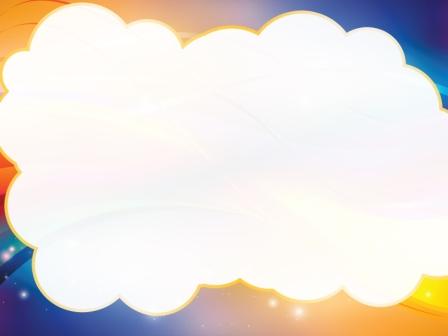 Рекомендации по взаимодействию с трудными психологическими типами родителей
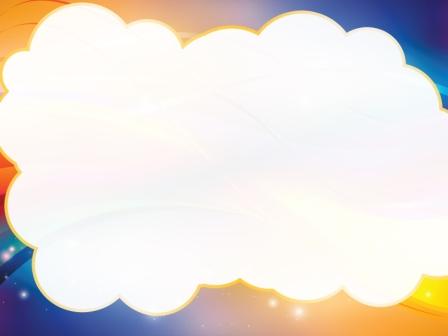